Figure 12. Model of laminar activation in normal and layer 4 depleted somatosensory cortex with periodic stimulation. ...
Cereb Cortex, Volume 15, Issue 11, November 2005, Pages 1791–1803, https://doi.org/10.1093/cercor/bhi056
The content of this slide may be subject to copyright: please see the slide notes for details.
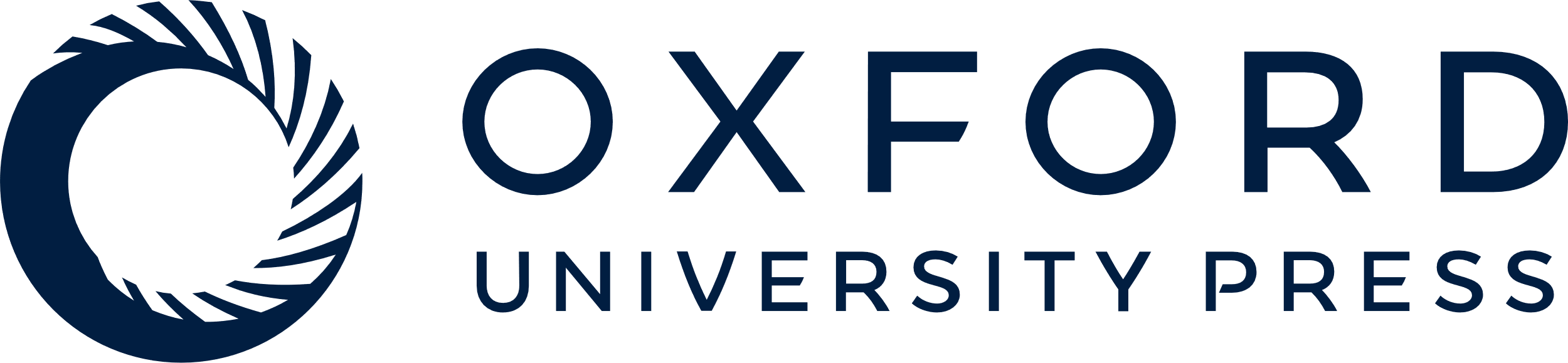 [Speaker Notes: Figure 12. Model of laminar activation in normal and layer 4 depleted somatosensory cortex with periodic stimulation. Activity related to normal somatosensory cortex is shown at the top. Activity related to E33 MAM-treated animals is shown at the bottom. On the left are patterns of cellular activity according to cortical layers. On the right are distributions of action potentials from representative cells for three levels of somatosensory cortex. In normal animals, thalamocortical input predominantly activates cells and processes in the middle layers (top, T1). Spiny stellate neurons and interneurons are rapidly activated by thalamic afferents. After a short delay, the interneurons act rapidly on local neurons, including spiny stellate neurons and other interneurons (top, T2), and the information is transmitted to the upper and lower layers (top, T3). Activity in middle layer neurons is modified by local interneurons, so that the response to periodic stimulation undergoes further temporal sculpting, as do the upper and lower layer responses (top, T4). In the upper and lower layers, neurons receive input from diverse sources, including pyramidal cells of neighboring cell columns and concurrent input from the spiny stellate neurons and interneurons of the middle layers (top, T3–T4). This includes cortico-cortical input that is excitatory (++) and inhibitory (––). This diversity of input assures that the neurons of the non-granular layers will exhibit activity that reflects input from sources other than the stellate neurons of the middle layers. While the upper and lower layer neurons exhibit periodic responses, these responses are not as narrowly tuned as those recorded for neurons in the middle layers. In MAM-treated animals, the neural elements receiving the initial thalamic drive populate all layers of cortex (bottom, T1). A spatiotemporal activation pattern is no longer evident and neuronal populations respond similarly across all layers. These neurons exhibit weak, or intermittent, entrainment to periodic stimulation (bottom, T2–T4). Colors indicate different states of activity, as indicated in the legend. The short vertical arrows indicate the timing of the stimulation, occurring every 50 ms.


Unless provided in the caption above, the following copyright applies to the content of this slide: © The Author 2005. Published by Oxford University Press. All rights reserved. For permissions, please e-mail: journals.permissions@oupjournals.org]